片区经理竞聘ppt模板
THE PROFESSIONAL POWERPOINT TEMPLATES
01
此处添加标题
02
此处添加标题
目 录
CONTENTS
03
此处添加标题
04
此处添加标题
01
此处添加标题
单击此处输入您的文本，单击此处输入您的文，本单击此处输入您的文本，本单击此处输入您的文本
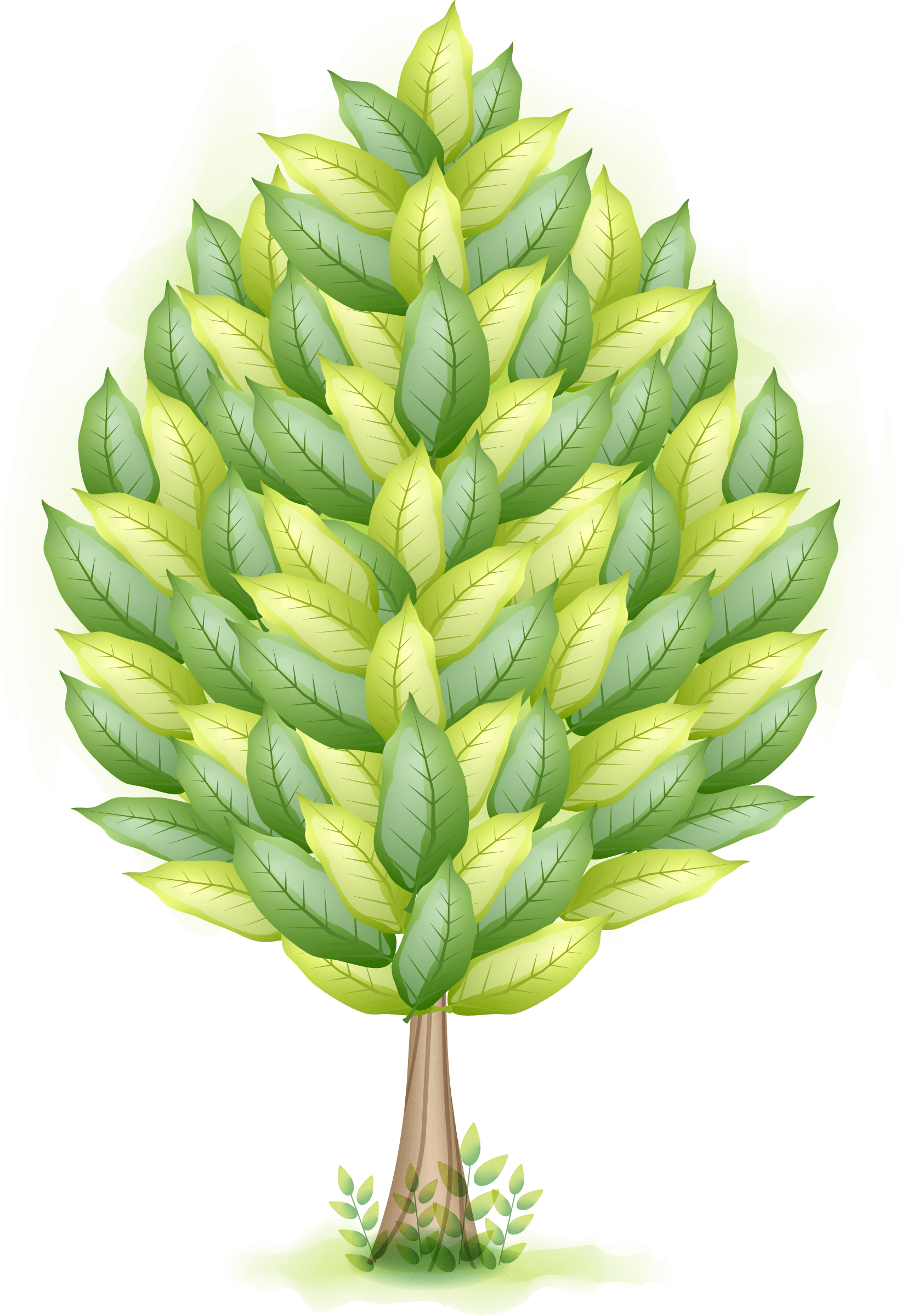 单击添加标题
输入文本
单击此处输入文本，单击此处输入文本
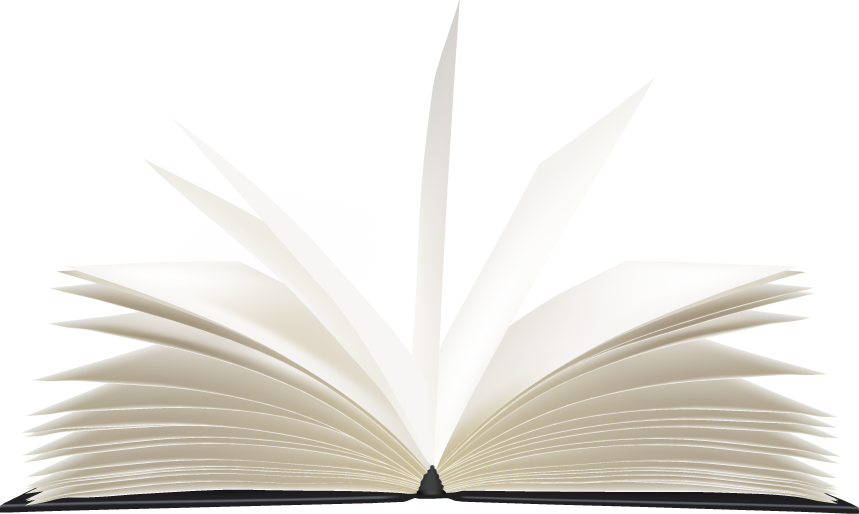 输入文本
单击此处输入文本，单击此处输入文本
输入文本
单击此处输入文本，单击此处输入文本
输入文本
单击此处输入文本，单击此处输入文本
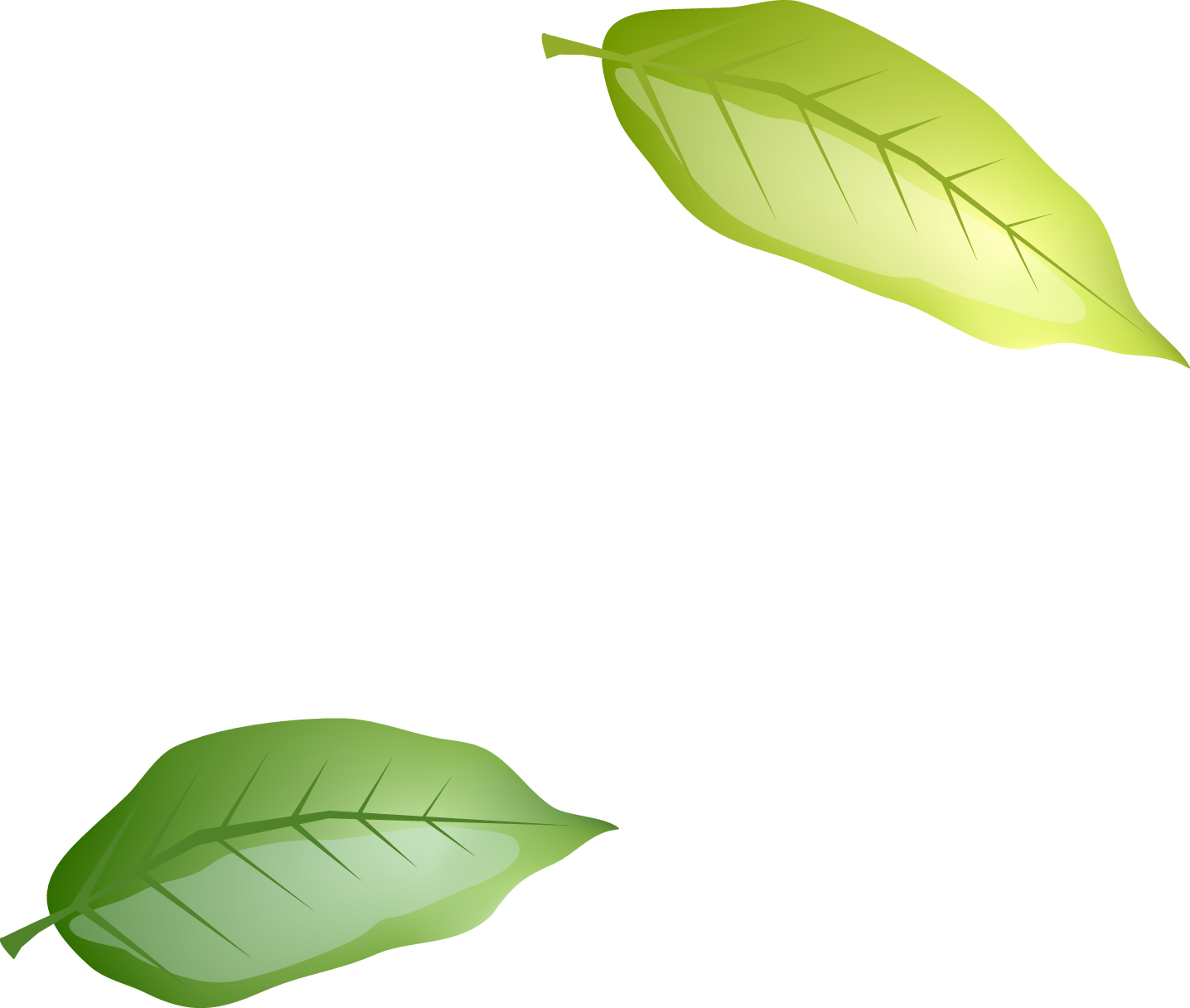 单击添加标题
单击此处输入文本
单击此处输入文本
关键词
关键词
关键词
关键词
单击此处输入文本
单击此处输入文本
单击添加标题
关键词
关键词
关键词
关键词
关键词
单击此处输入文本，单击此处输入文本，单击此处输入文本，单击此处输入文本，单击此处输入文本，单击此处输入文本，单击此处输入文本，单击此处输入文本，单击此处输入文本，单击此处输入文本
02
此处添加标题
单击此处输入您的文本，单击此处输入您的文，本单击此处输入您的文本，本单击此处输入您的文本
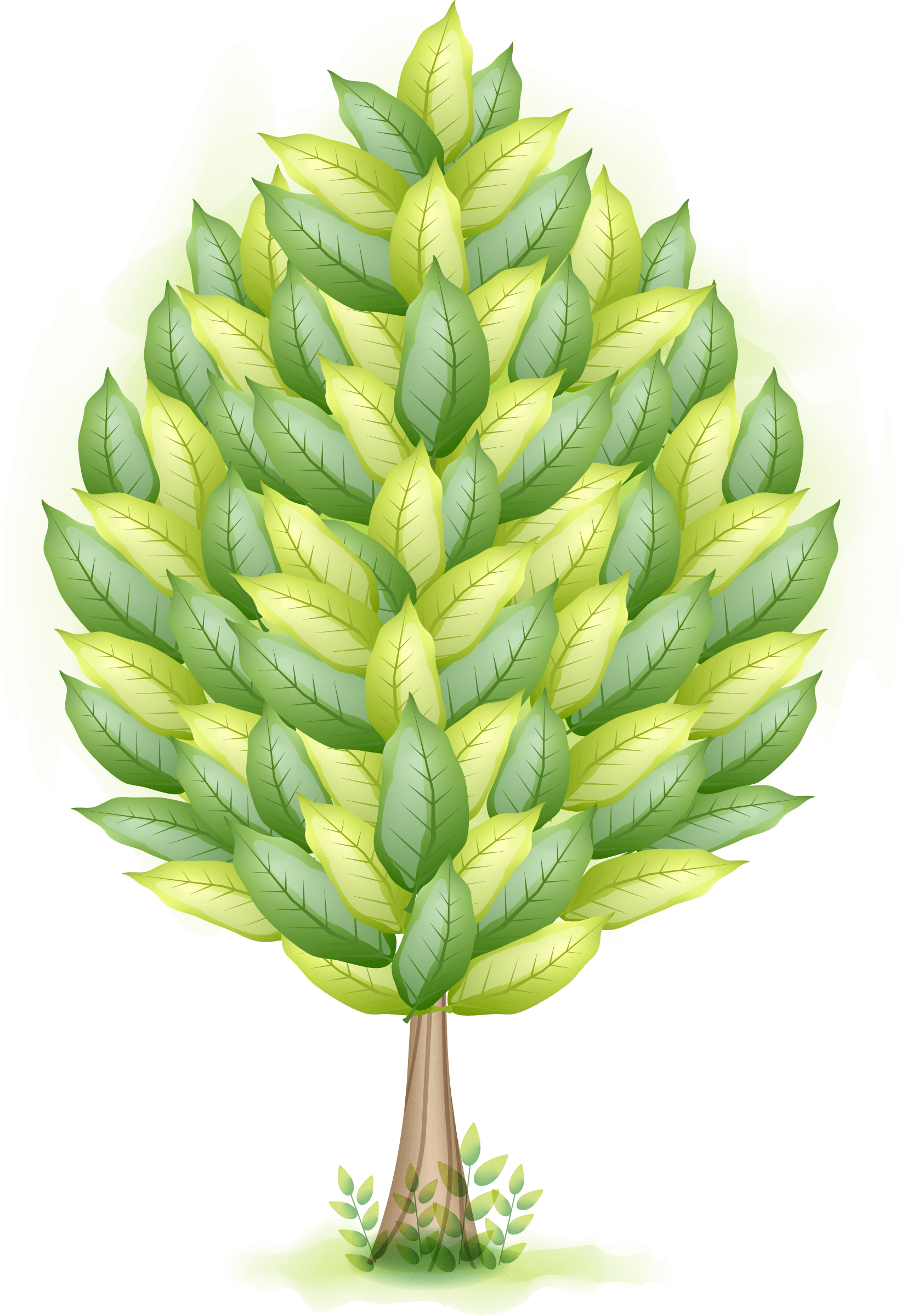 单击添加标题
单击此处输入文本单击此处输入文本，单击此处输入文本，
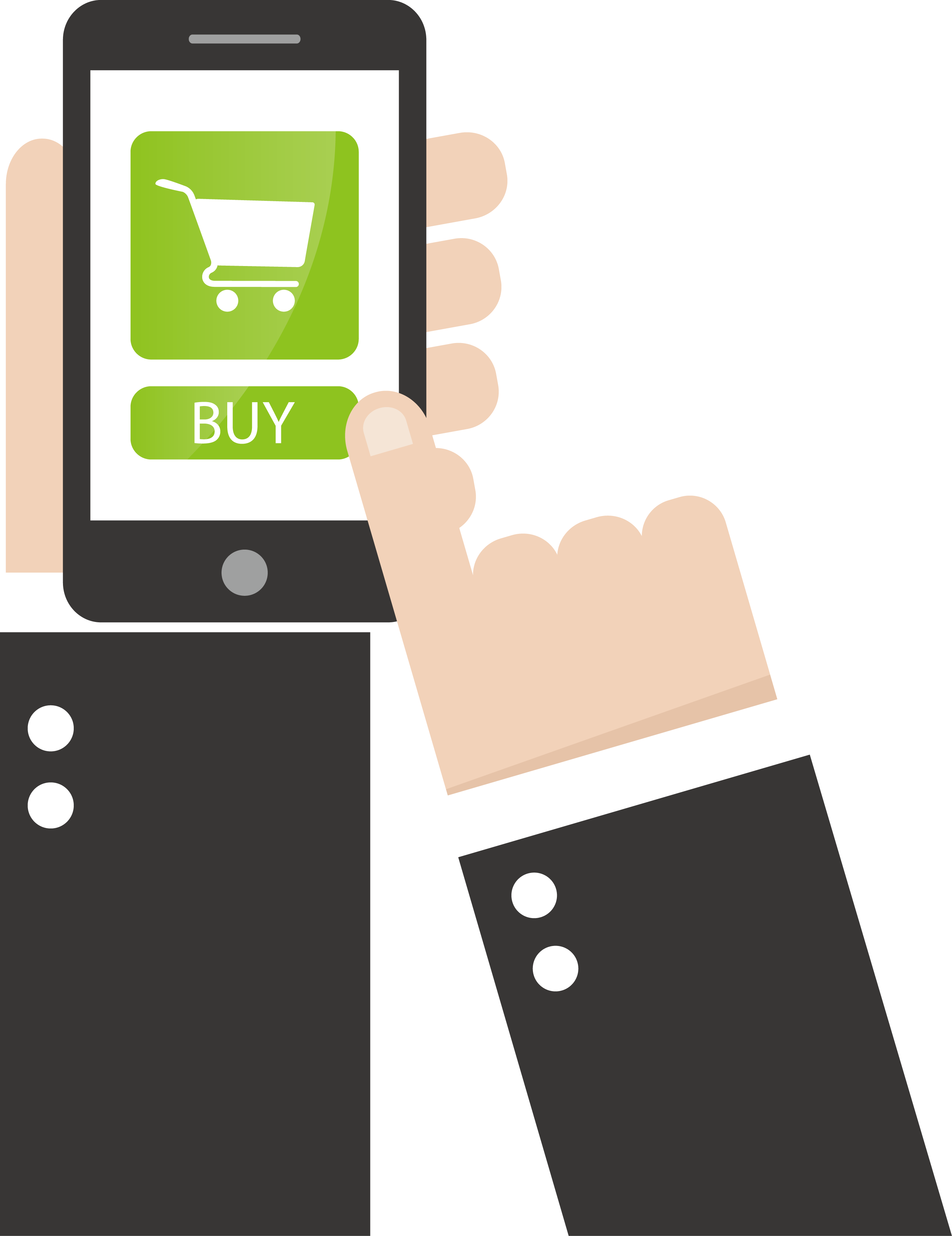 单击此处输入文本单击此处输入文本，单击此处输入文本，
单击此处输入文本单击此处输入文本，单击此处输入文本，
单击此处输入文本单击此处输入文本，单击此处输入文本，
单击此处输入文本单击此处输入文本，单击此处输入文本，
S
W
输入文本
输入文本
单击此处输入文本，单击此处输入文本，单击此处输入文本，单击此处输入文本，单击此处输入文本
单击此处输入文本，单击此处输入文本，单击此处输入文本，单击此处输入文本，单击此处输入文本
O
T
输入文本
单击此处输入文本，单击此处输入文本，单击此处输入文本，单击此处输入文本，单击此处输入文本
输入文本
单击此处输入文本，单击此处输入文本，单击此处输入文本，单击此处输入文本，单击此处输入文本
单击添加标题
单击添加标题
在此输入您的文本，单击此处输入您的文本
在此输入您的文本，单击此处输入您的文本
关键词
在此输入您的文本，单击此处输入您的文本
在此输入您的文本，单击此处输入您的文本
在此输入您的文本，单击此处输入您的文本
L在此输入您的文本，单击此处输入您的文本
单击添加标题
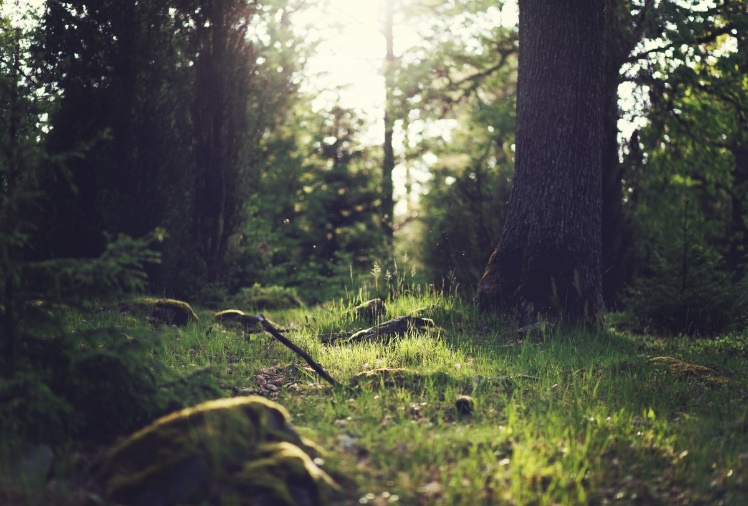 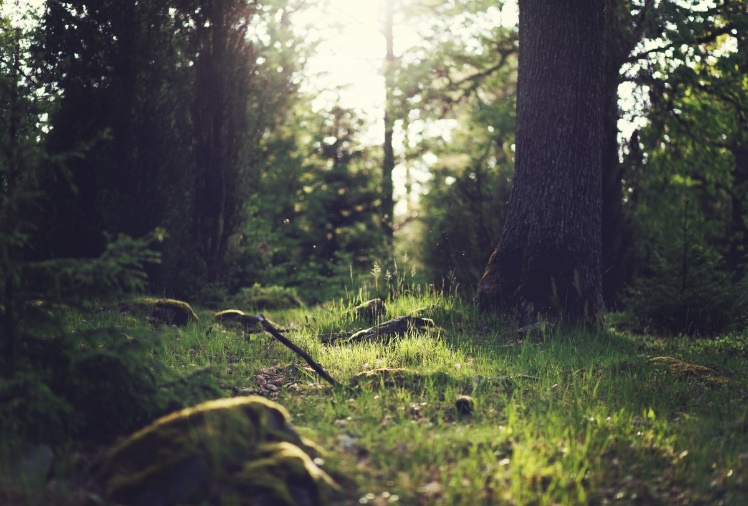 单击此处输入文本，单击此处输入文本，单击此处输入文本，单击此处输入文本，单击此处输入文本，单击此处输入文本
单击此处输入文本，单击此处输入文本，单击此处输入文本，单击此处输入文本，单击此处输入文本，单击此处输入文本
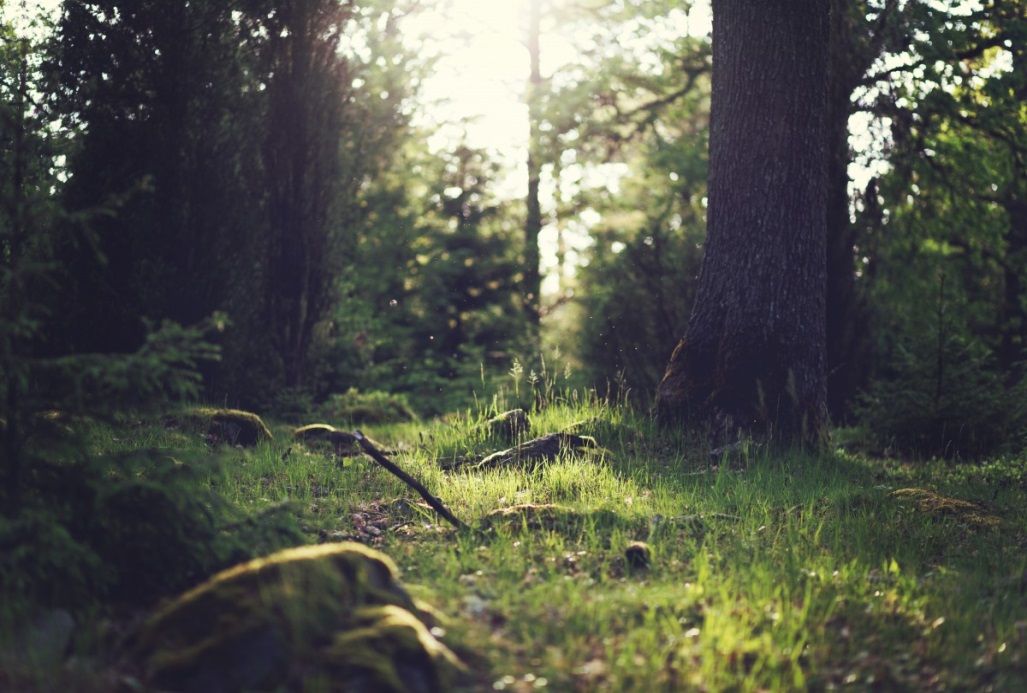 输入标题
在此输入您的描述内容，在此输入您的描述内容在此输入您的描述内容，在此输入您的描述内容，在此输入您的描述内容在此输入您的描述内容,在此输入您的描述内容，在此输入您的描述内容在此输入您的描述内容，在此输入您的描述内容，在此输入您的描述内容在此输入您的描述内容在此输入您的描述内容
03
此处添加标题
单击此处输入您的文本，单击此处输入您的文，本单击此处输入您的文本，本单击此处输入您的文本
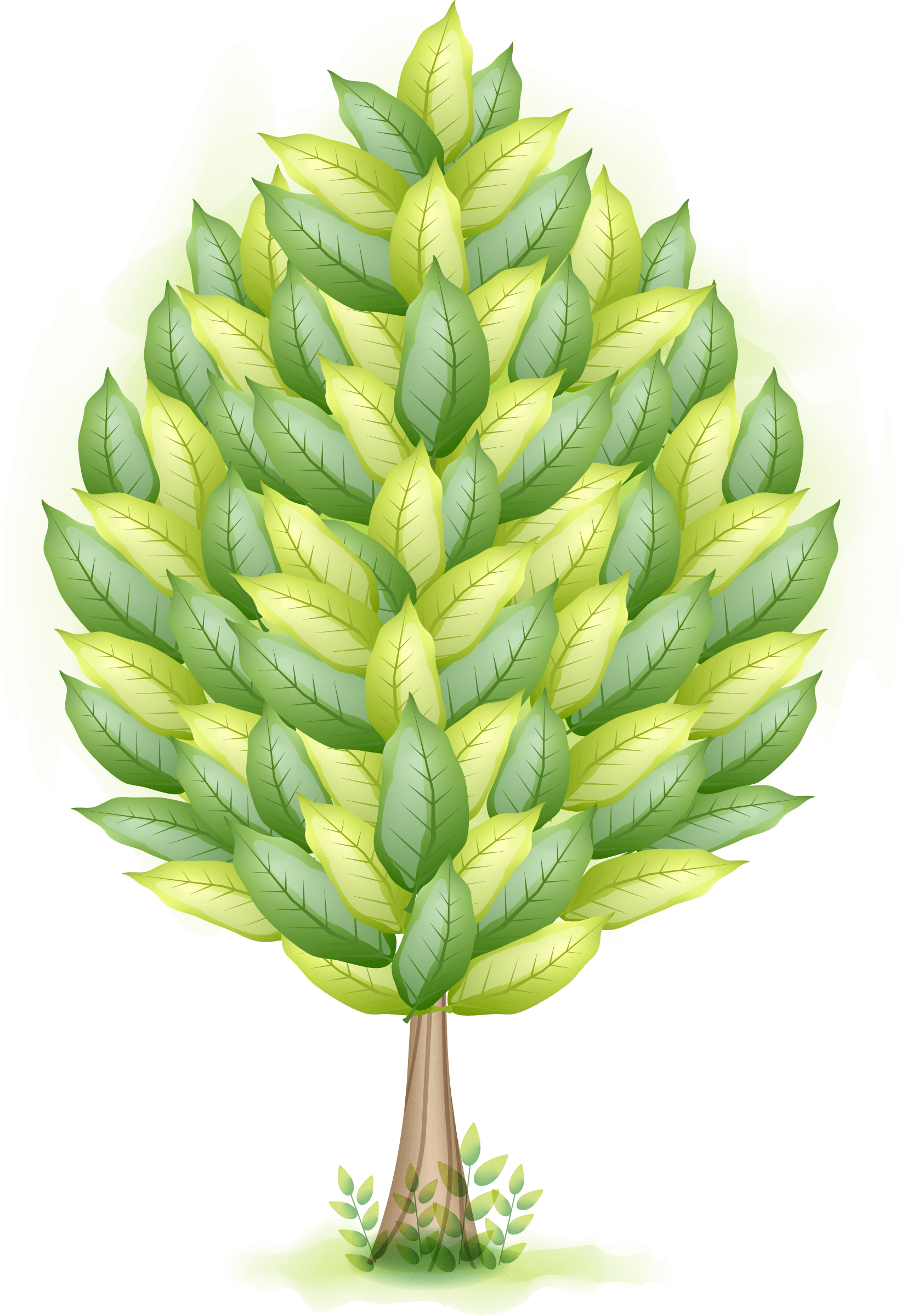 单击添加标题
此处添加标题
此处添加标题
此处添加标题
在此输入您的描述内容，在此输入您的描述内容在此输入您的描述内容在此输入您的描述内容在此输入您的描述内容
在此输入您的描述内容，在此输入您的描述内容在此输入您的描述内容在此输入您的描述内容在此输入您的描述内容
在此输入您的描述内容，在此输入您的描述内容在此输入您的描述内容在此输入您的描述内容在此输入您的描述内容
此处添加标题
此处添加标题
此处添加标题
在此输入您的描述内容，在此输入您的描述内容在此输入您的描述内容在此输入您的描述内容在此输入您的描述内容
在此输入您的描述内容，在此输入您的描述内容在此输入您的描述内容在此输入您的描述内容在此输入您的描述内容
在此输入您的描述内容，在此输入您的描述内容在此输入您的描述内容在此输入您的描述内容在此输入您的描述内容
单击添加标题
关键词
关键词
关键词
关键词
关键词
关键词
单击添加标题
关键词
关键词
关键词
关键词
关键词
在此处输入您的文本，在此处输入您的文本，在此处输入您的文本，在此处输入您的文本，在此处输入您的文本，在此处输入您的文本，在此处输入您的文本，
单击添加标题
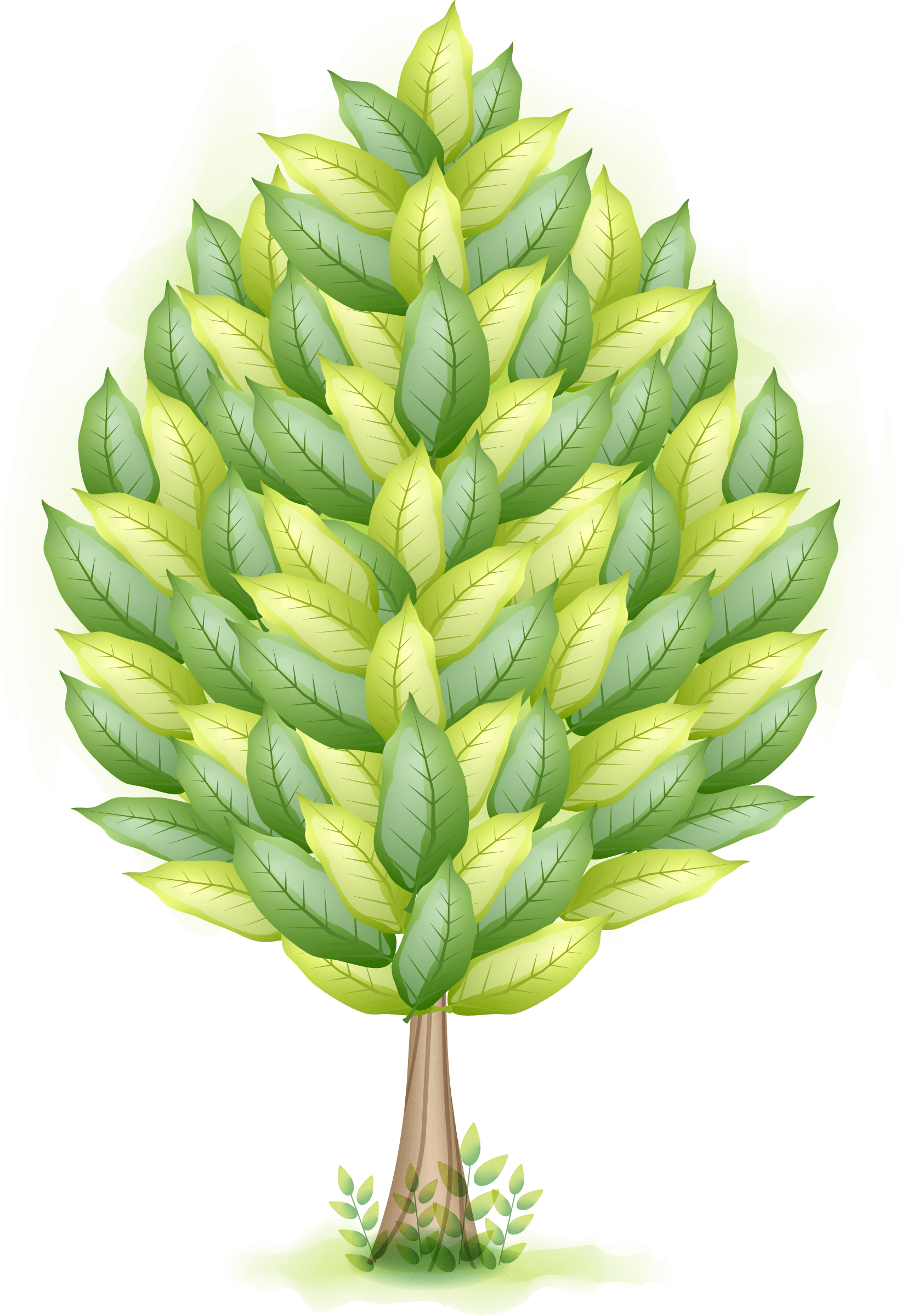 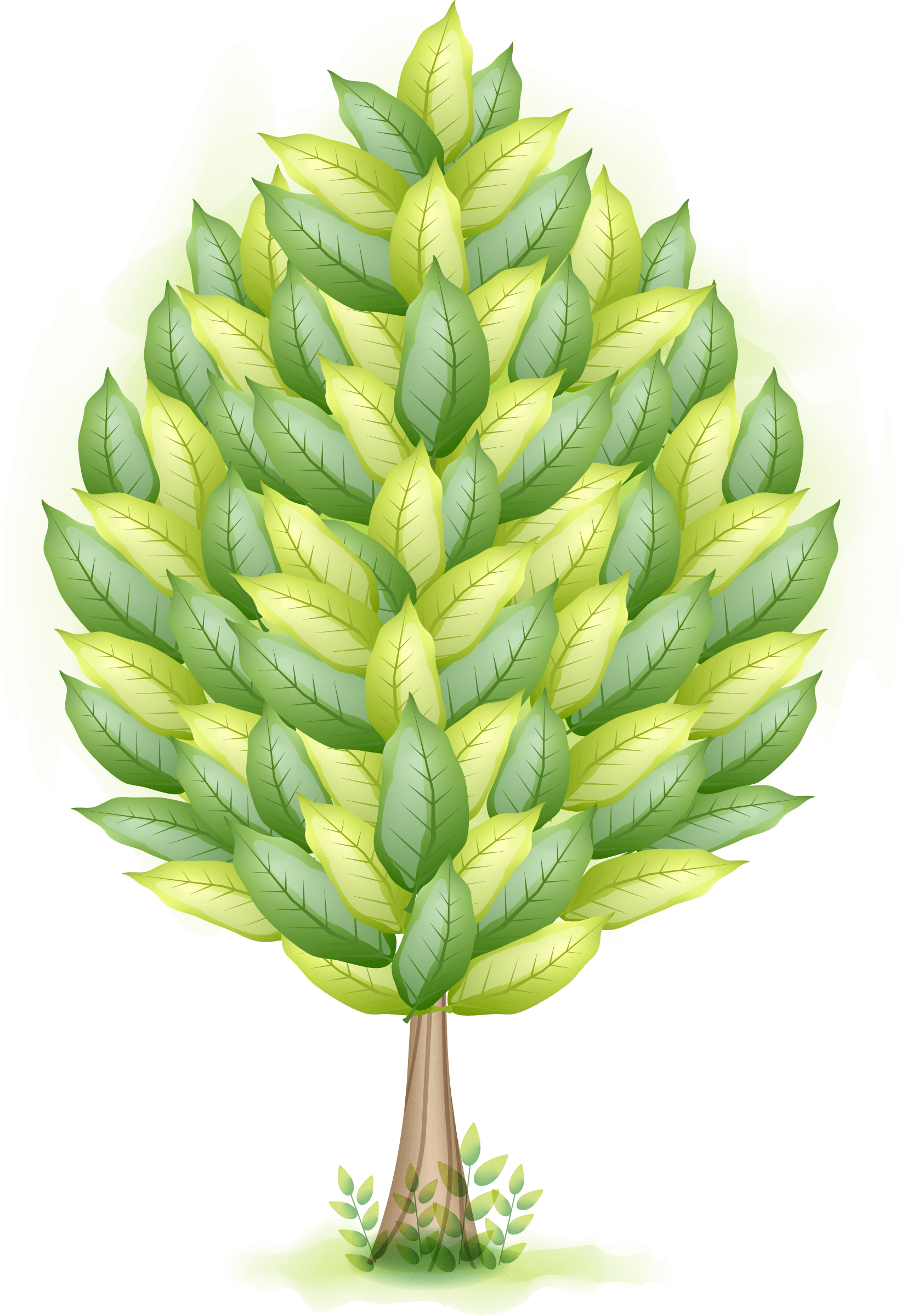 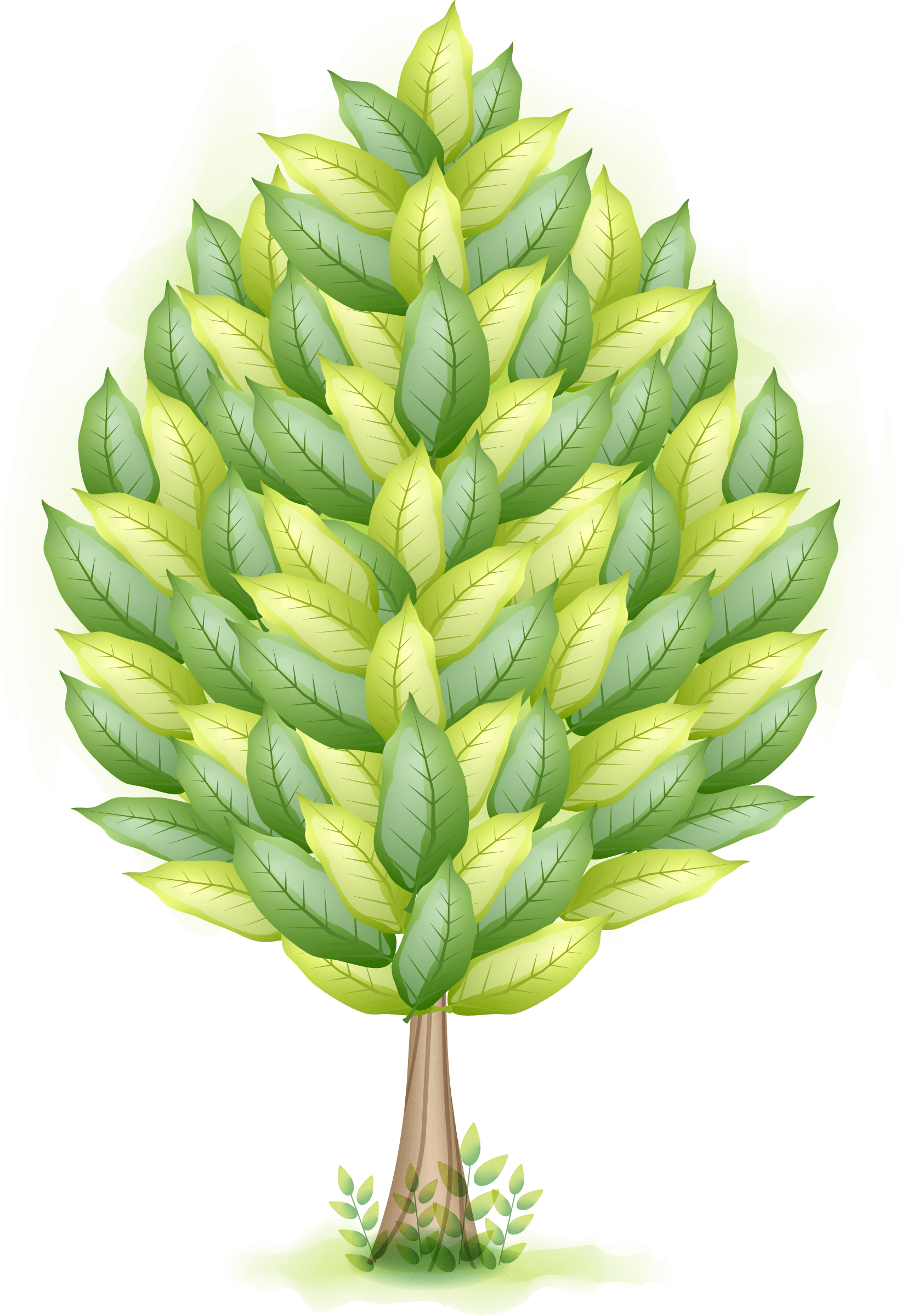 单击输入
在此输入您的描述内容，在此输入您的描述内容在此输入您的描述内容在此输入您的描述内容在此输入您的描述内容在此输入您的描述内容
单击输入
在此输入您的描述内容，在此输入您的描述内容在此输入您的描述内容在此输入您的描述内容在此输入您的描述内容在此输入您的描述内容
单击输入
在此输入您的描述内容，在此输入您的描述内容在此输入您的描述内容在此输入您的描述内容在此输入您的描述内容在此输入您的描述内容
单击添加标题
此处输入您的文本，在此处输入您的文本，在此处输入您的文本在此处输入您的文本，在此处输入您的文本
此处输入您的文本，在此处输入您的文本，在此处输入您的文本在此处输入您的文本，在此处输入您的文本
此处输入您的文本，在此处输入您的文本，在此处输入您的文本在此处输入您的文本，在此处输入您的文本
此处输入您的文本，在此处输入您的文本，在此处输入您的文本在此处输入您的文本，在此处输入您的文本
04
此处添加标题
单击此处输入您的文本，单击此处输入您的文，本单击此处输入您的文本，本单击此处输入您的文本
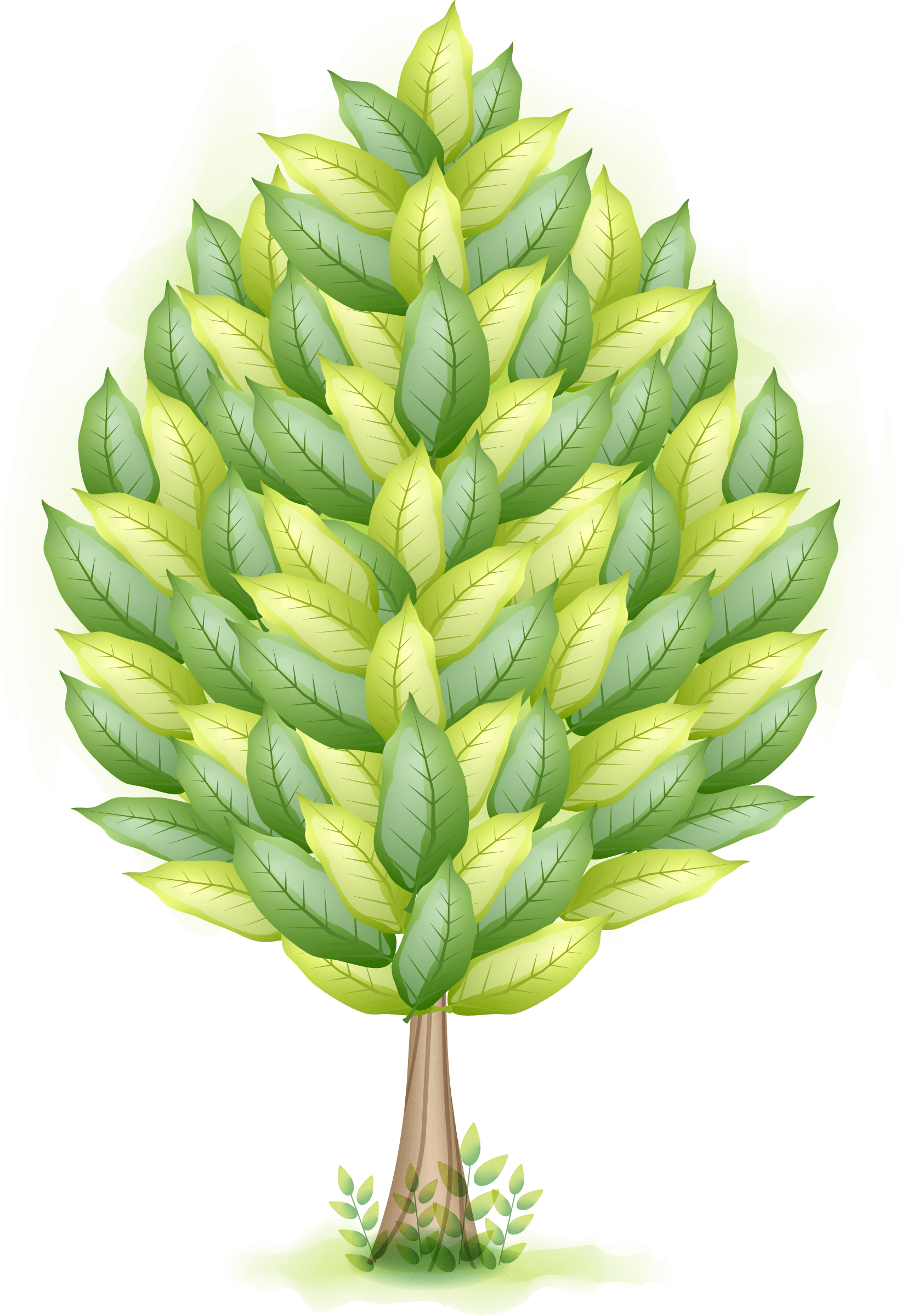 单击添加标题
关键词
关键词
在此输入您的描述内容，在此输入您的描述内容
在此输入您的描述内容，在此输入您的描述内容
关键词
关键词
在此输入您的描述内容，在此输入您的描述内容
在此输入您的描述内容，在此输入您的描述内容
关键词
关键词
在此输入您的描述内容，在此输入您的描述内容
在此输入您的描述内容，在此输入您的描述内容
单击添加标题
此处输入您的文本，在此处输入您的文本，在此处输入您的文本在此处输入您的文本，在此处输入您的文本
此处输入您的文本，在此处输入您的文本，在此处输入您的文本在此处输入您的文本，在此处输入您的文本
此处输入您的文本，在此处输入您的文本，在此处输入您的文本在此处输入您的文本，在此处输入您的文本
此处输入您的文本，在此处输入您的文本，在此处输入您的文本在此处输入您的文本，在此处输入您的文本
此处输入您的文本，在此处输入您的文本，在此处输入您的文本在此处输入您的文本，在此处输入您的文本
此处输入您的文本，在此处输入您的文本，在此处输入您的文本在此处输入您的文本，在此处输入您的文本
单击添加标题
点击此处添加标题
单击此处输入文本，单击此处输入文本，单击此处输入文本
点击此处添加标题
点击此处添加标题
单击此处输入文本，单击此处输入文本，单击此处输入文本
单击此处输入文本，单击此处输入文本，单击此处输入文本
点击此处添加标题
点击此处添加标题
单击此处输入文本，单击此处输入文本，单击此处输入文本
单击此处输入文本，单击此处输入文本，单击此处输入文本
单击添加标题
关键词
关键词
关键词
关键词
输入标题
单击此处输入文本，单击此处输入文本，单击此处输入文本，单击此处输入文本，单击此处输入文本，单击此处输入文本，单击此处输入文本，单击此处输入文本，单击此处输入文本
单击添加标题
在此输入您的描述内容，在此输入您的描述内容在此输入您的描述内容
在此输入您的描述内容，在此输入您的描述内容在此输入您的描述内容
在此输入您的描述内容，在此输入您的描述内容在此输入您的描述内容
3
2
1
5
4
在此输入您的描述内容，在此输入您的描述内容在此输入您的描述内容
在此输入您的描述内容，在此输入您的描述内容在此输入您的描述内容
单击添加标题
输入标题
单击此处输入文本
单击此处输入文本，单击此处输入文本，单击此处输入文本，单击此处输入文本，单击此处输入文本，单击此处输入文本，单击此处输入文本，单击此处输入文本，单击此处输入文本，单击此处输入文本，单击此处输入文本，单击此处输入文本，单击此处输入文本，单击此处输入文本
99
单击此处输入文本
75
单击此处输入文本
50
单击此处输入文本
19
单击添加标题
单击此处输入文本，单击此处输入文本，单击此处输入文本，单击此处输入文本，单击此处输入文本
01 TEXT
单击此处输入文本，单击此处输入文本，单击此处输入文本，单击此处输入文本，单击此处输入文本
02 TEXT HERE
单击此处输入文本，单击此处输入文本，单击此处输入文本，单击此处输入文本，单击此处输入文本
03 YOUR TEXT HERE
单击此处输入文本，单击此处输入文本，单击此处输入文本，单击此处输入文本，单击此处输入文本
04 YOUR TEXT HERE
THANKS